３年「毎日の生活とけんこう」
第３時「体のせいけつ」
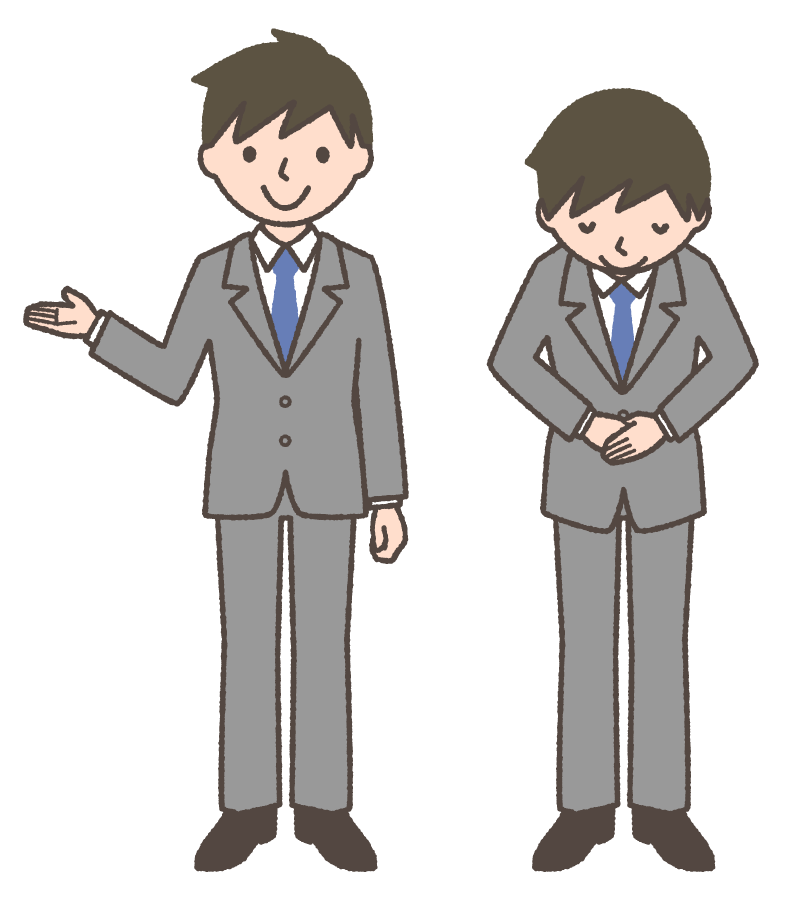 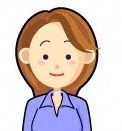 毎日の生活でひつようなことはなんでしたか。
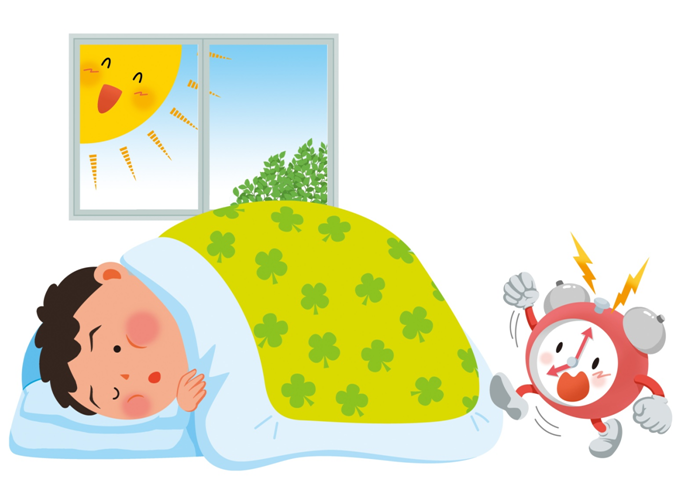 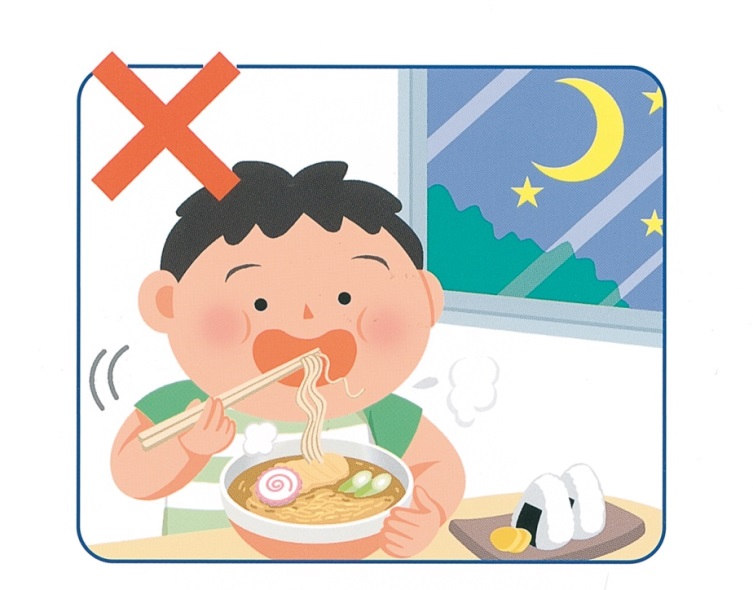 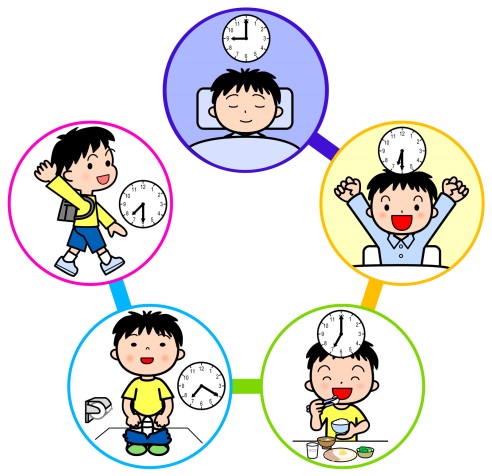 なぜせいけつにする必要があるのでしょうか？
からだのせいけつに
ついてかんがえよう。
問題：せいけつでいるためには、どんなことをすれ　すればよいのでしょうか。
手あらい
つめ切り
はみがき
ハンカチ
にゅうよく
うがい
耳そうじ
きがえ
せんたく
だっしめんを使って手や机を
ふいてよごれがついているか
たしかめてみましょう。
問題３つの写真はどんな手のあらい方をしたのでしょう？
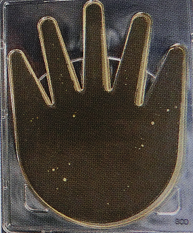 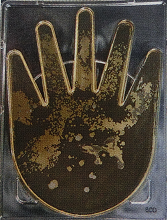 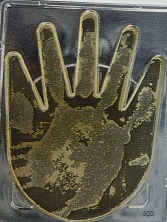 ①　石けんでていねいにあらった。
②　水だけであらった。
③　あらっていない。
答えは、
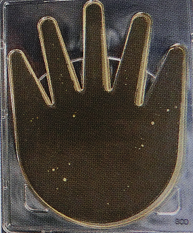 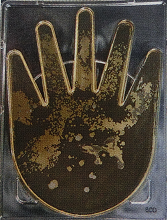 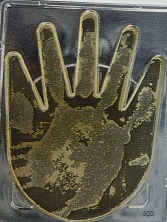 ③あらって
いない
①石けんで
ていねいに
あらった
②水だけで
あらった
手は、よごれや目に見えないさいきんがついています。
　外遊びやトイレのあと、食事の前には、石けんで、ていねいに手をあらいましょう。
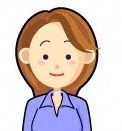 正しい手あらいの仕方をおぼえましょう。
１　石けんをつける
２　手のひらを合わせあらう
３　手のこうをのばしてあらう
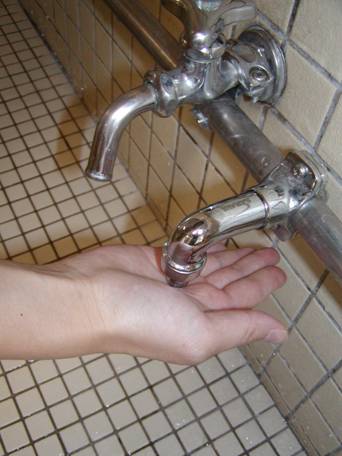 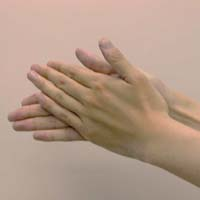 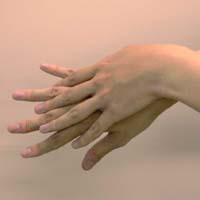 ４　指先、つめの間をあらう
５　指の間を十分にあらう
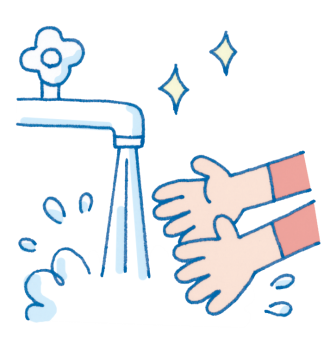 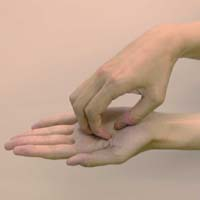 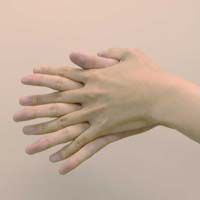 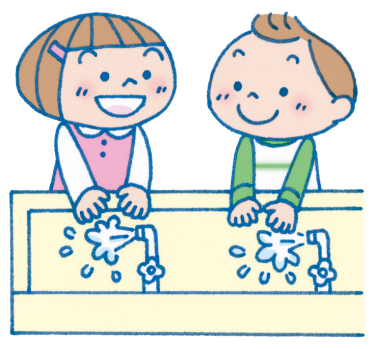 ６　親指をねじりあらい
７　手首をあらう
８　ハンカチでよくふく
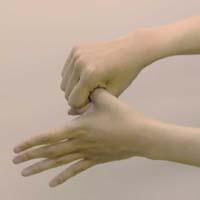 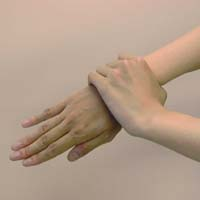 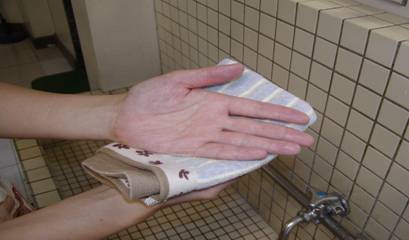 10
体のよごれやすいところに色をぬってみましょう。
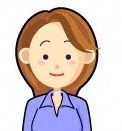 体のよごれやすいところ
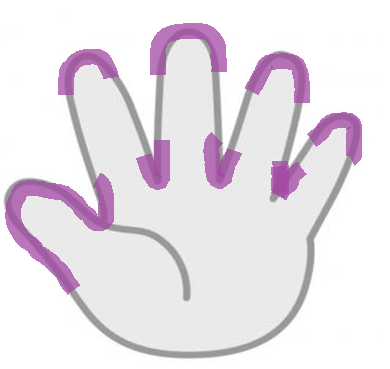 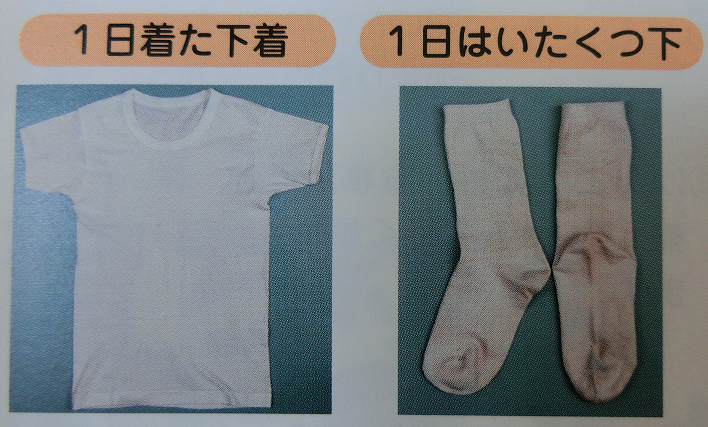 薬品を使ってよごれを目立ちやすくすると・・・
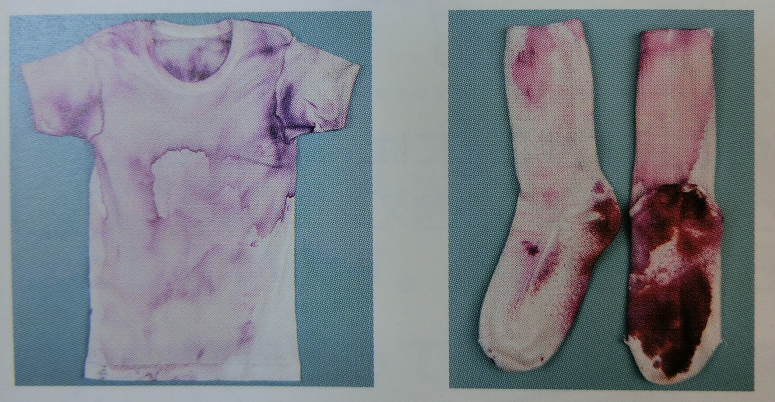 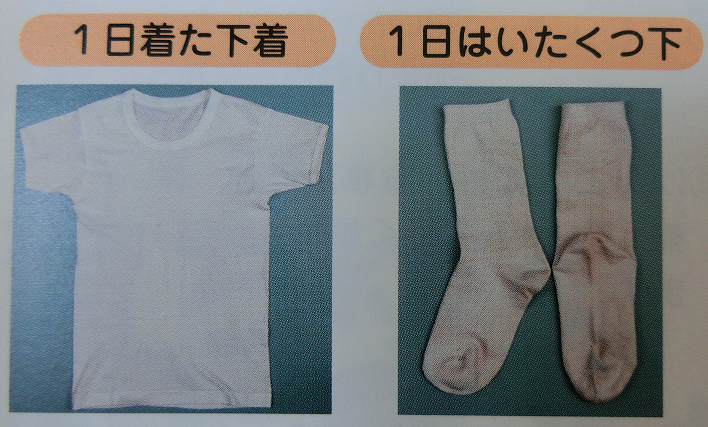 目に見えないけれど
こんなによごれているのね！！
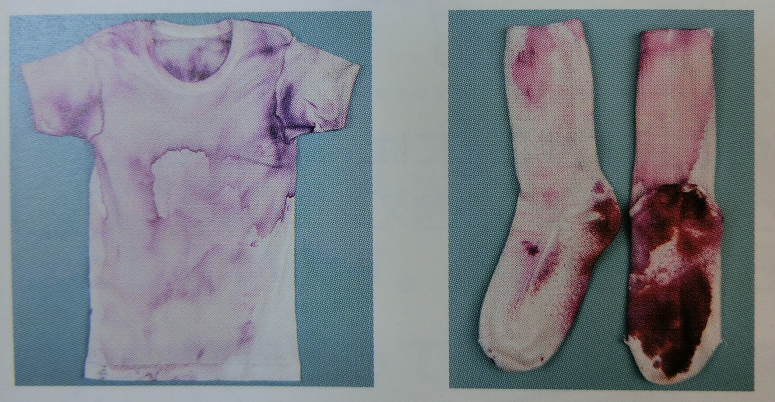 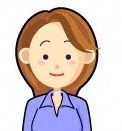 せいけつにしておかないと・・・
○さいきんが増える
○病気になりやすい
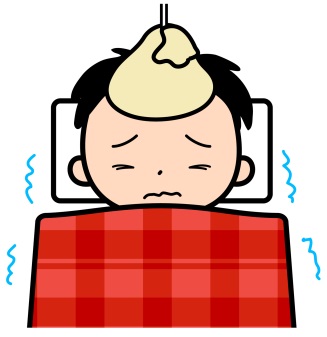 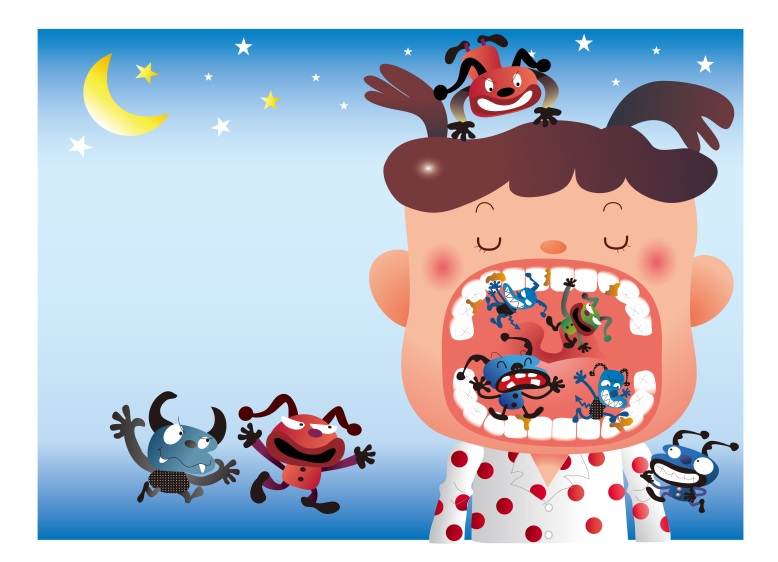 今日のポイント
①からだをせいけつにすることが大切。

　②からだをせいけつにすることで、
　　病気になりにくく、毎日けんこうに
　　すごすことができる。
今日の学習をして

・わかったこと
・これからしていきたいこと

                  を書きましょう。
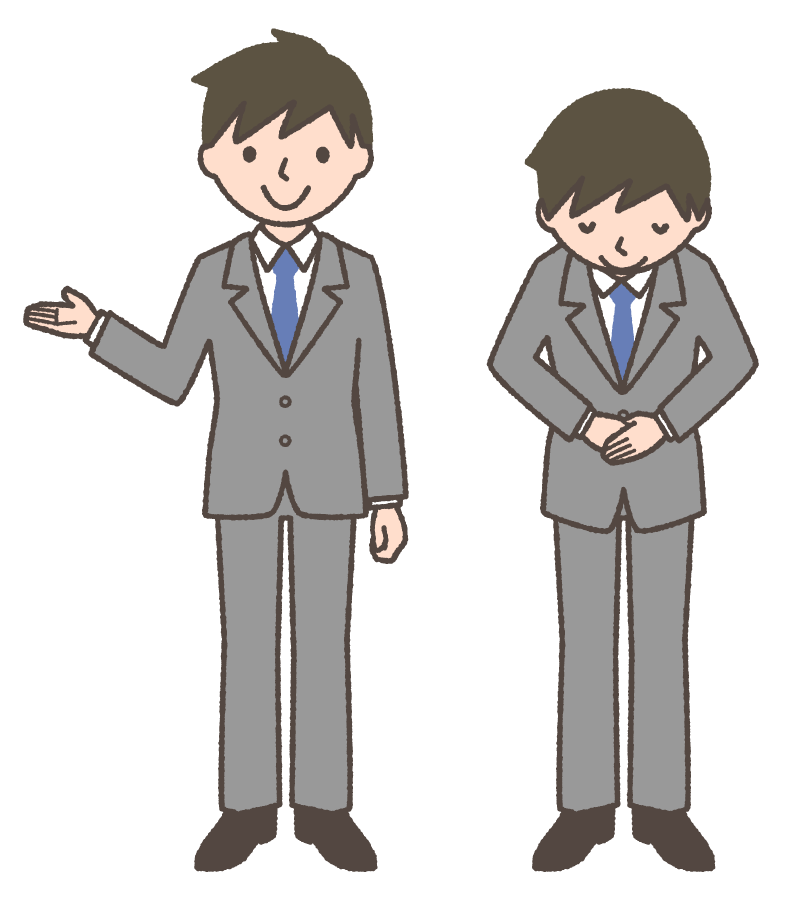 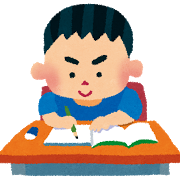 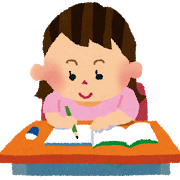